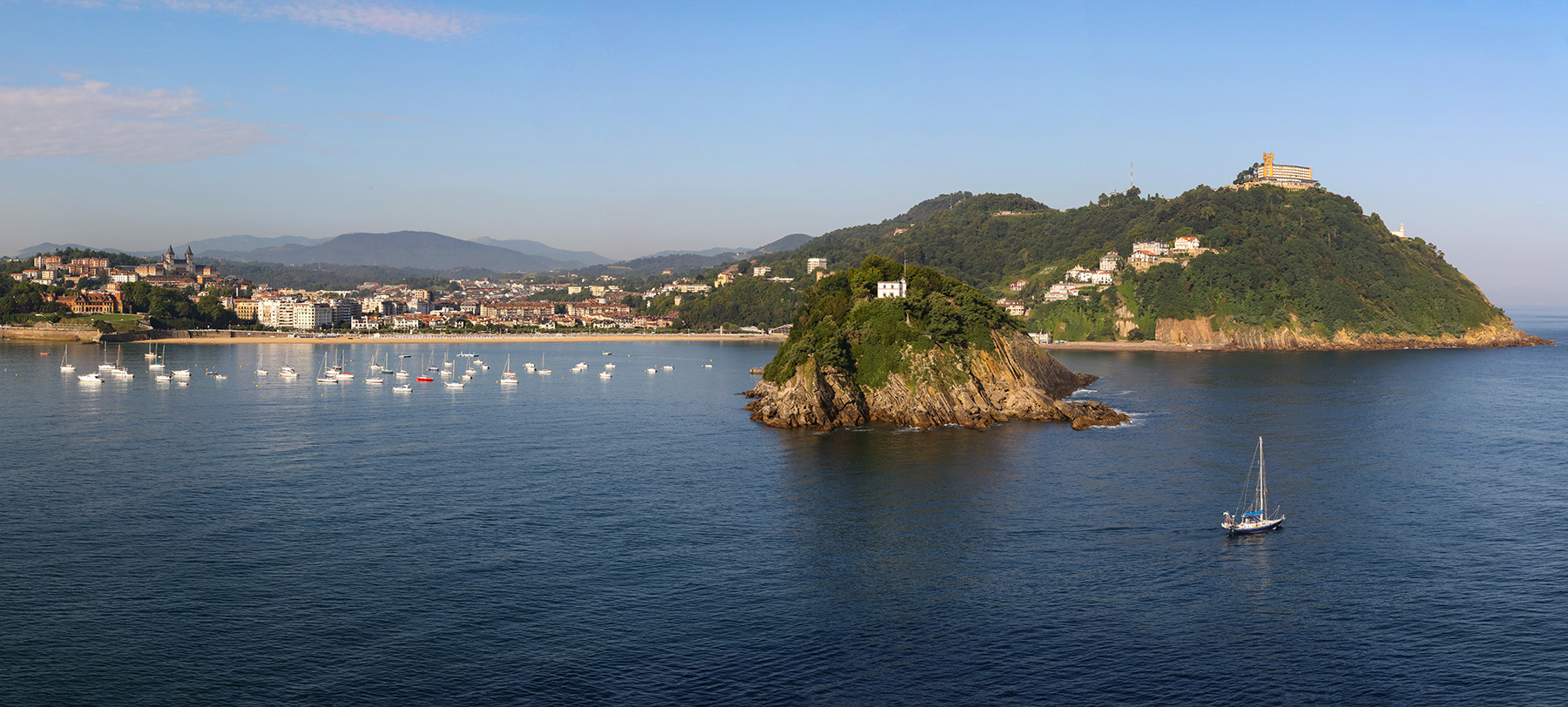 IX Congreso Internacional de Salud Digital
Haciendo realidad la Salud Digital Basada en Valor
Donostia-San Sebastián, 14-16 de septiembre de 2022
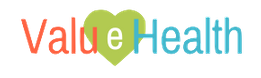 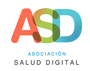 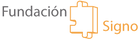 II Semana de Salud Digital
Lunes 12 septiembre 2022: online desde Madrid
16:00 – 19,15 h. La Salud Digital precisa de los profesionales sanitarios
Jaime del Barrio. Presidente ASD
Martes 13 septiembre 2022: online desde Barcelona
16,30 – 18,30 h. Experiencias de Salud Digital Basada en Valor en los Hospitales
Moderador: Jaume Raventós. ASD y Fundación Signo
Miércoles 14 septiembre 2022: online desde San Sebastián
16,30 – 18,30 h. Talleres
Moderador: Ignacio López Parrilla. Fundación Signo
Formato online: Retransmisión en directo a todos los registrados
Jueves, 15 septiembre 2022 (San Sebastián presencial + online)
Mañana
9,00 – 9:15 Bienvenida
Marisa Merino. Directora del Congreso
Leyre Madariaga- Directora de Transformación Digital y Emprendimiento

9,15 - 10, 30 h La Salud Digital en Europa. 
Moderadora: Ane Fullaondo.Kronikgune
Proyectos europeos

10:30 – 11:45 Evaluación de aplicaciones y dispositivos móviles. 
EITHealth.
Experiencias en Europa 

11:45-12:15 Café

12:15-13:00 Sesgos en IA, aplicaciones en Salud

13:00- 13:45 La experiencia del paciente
Andoni Lorenzo. Foro español de pacientes
Julio Jesús Sánchez. Telefónica
Salvador Vera. Mysphera

14:00-15:00 Comida
Tarde
15:00-16:15 Formando a los profesionales sanitarios
Moderadora: Inmaculada Ruiz. Vicedecana Facultad Medicina y Enfermería UPV

16,15 – 18,30 h. Mesa Redonda. Presentaciones breves
Moderador: Gonzalo López. Sopra Steria
Formato híbrido: 
Palacio Miramar. San Sebastián. Hasta completar aforo 
Retransmisión en directo a todos los registrados
Viernes, 16 septiembre 2022 (San Sebastián presencial + online)
9,00 – 10,15 h. Health 2.0 Basque
Juan Carlos Santamaría, Gonzalo López, Blanca Usoz 

10:30-11:45 Haciendo realidad la Salud Digital Basada en Valor
Marisa Merino. ASD y Fundación Signo
Jaime del Barrio. Presidente ASD

Benja Juez. Osakidetza
Gonzalo López. Sopra Steria

11:45-12:15 Café

12:15-13:15 Haciendo realidad la Salud Digital Basada en Valor (II)
Pep Pomar. Presidente Fundación Signo
Pablo Sánchez. Director Transformación Digital Pfizer


13,15 – 13,30 h. Resumen del congreso
Javier de Miguel. Iceberg Visual Consulting

13:30 Clausura
Formato híbrido: 
Palacio Miramar. San Sebastián. Hasta completar aforo 
Retransmisión en directo a todos los registrados
Envío de comunicaciones
Se remitirá un resumen del trabajo a ehealthdonostia@gmail.com antes del 10 de agosto de 2022.

La extensión máxima no debe superar las 300 palabras haciendo constar los autores, lugar de trabajo y e-mail de contacto.

La aceptación o el rechazo de los trabajos se notificará por e-mail a los autores, desde la secretaría técnica.

Los trabajos aceptados se expondrán el miércoles 15 de septiembre a partir de las 18:30 horas

Para presentar una comunicación es requisito imprescindible estar inscrito en el congreso como asistente.
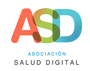 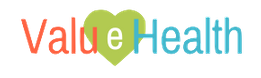 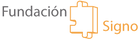 Con el patrocinio de:
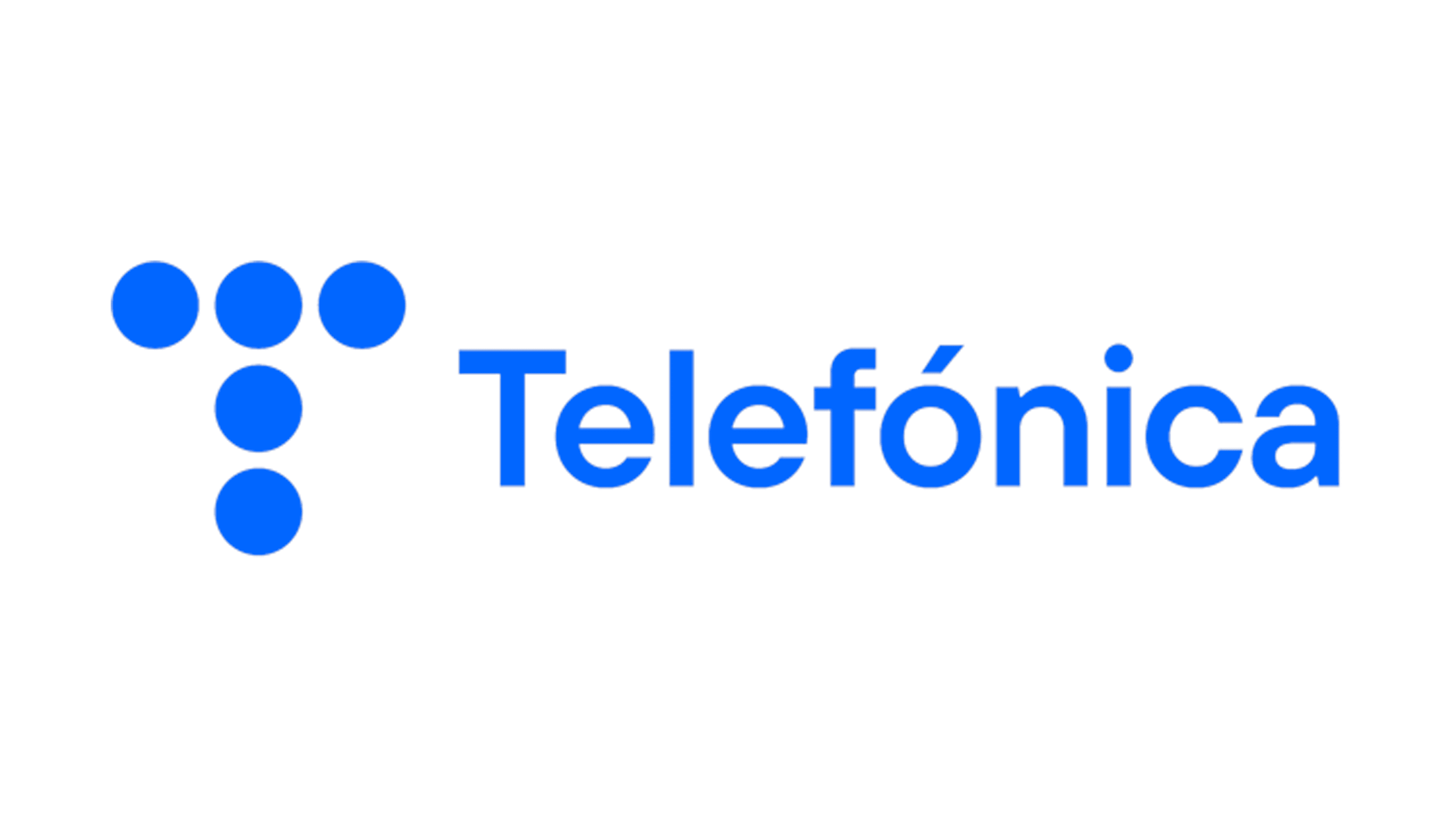 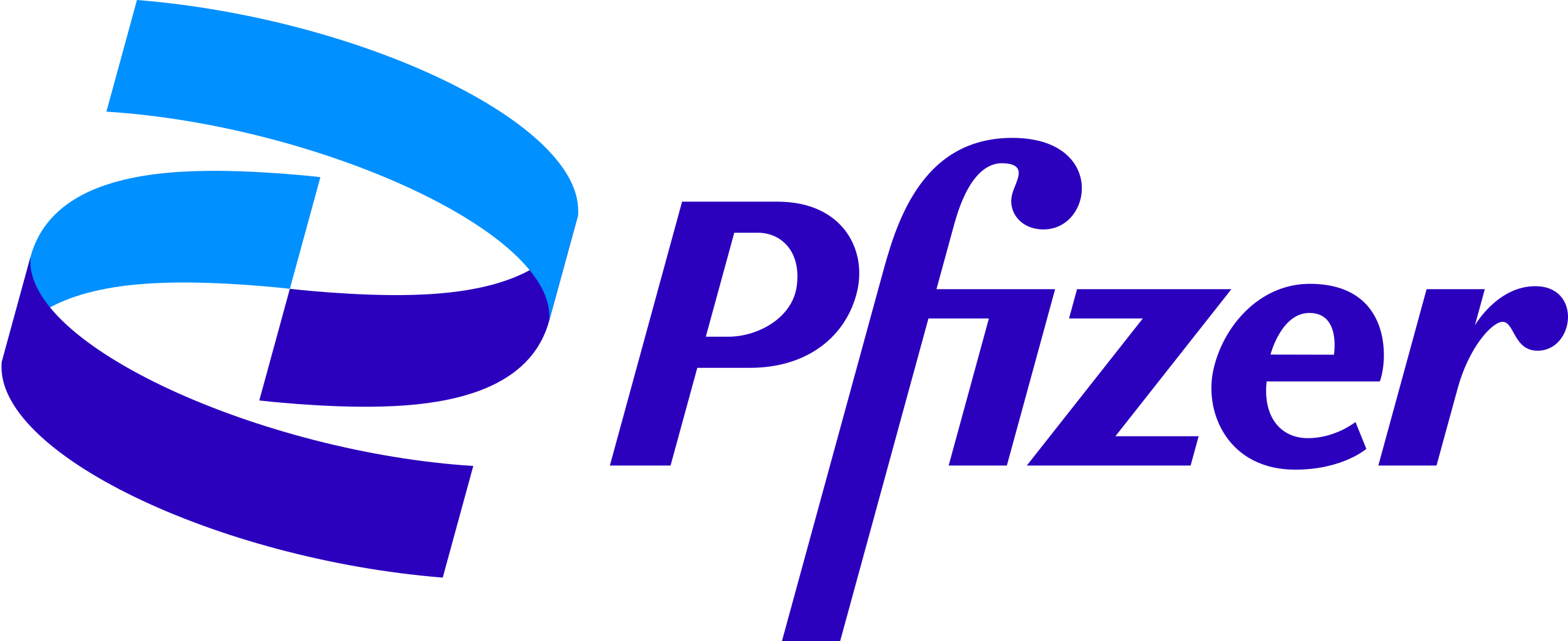 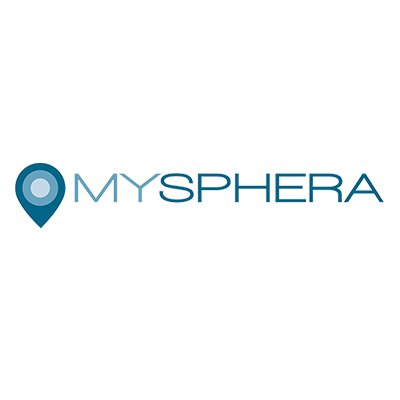 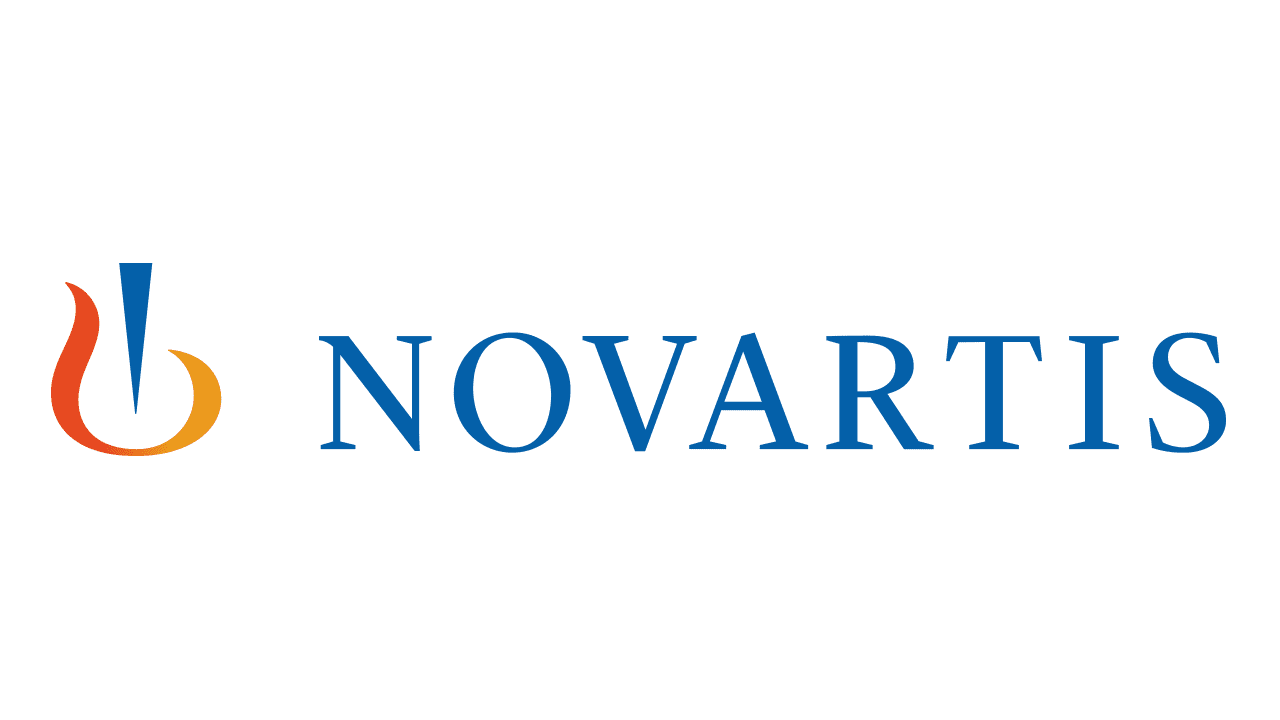 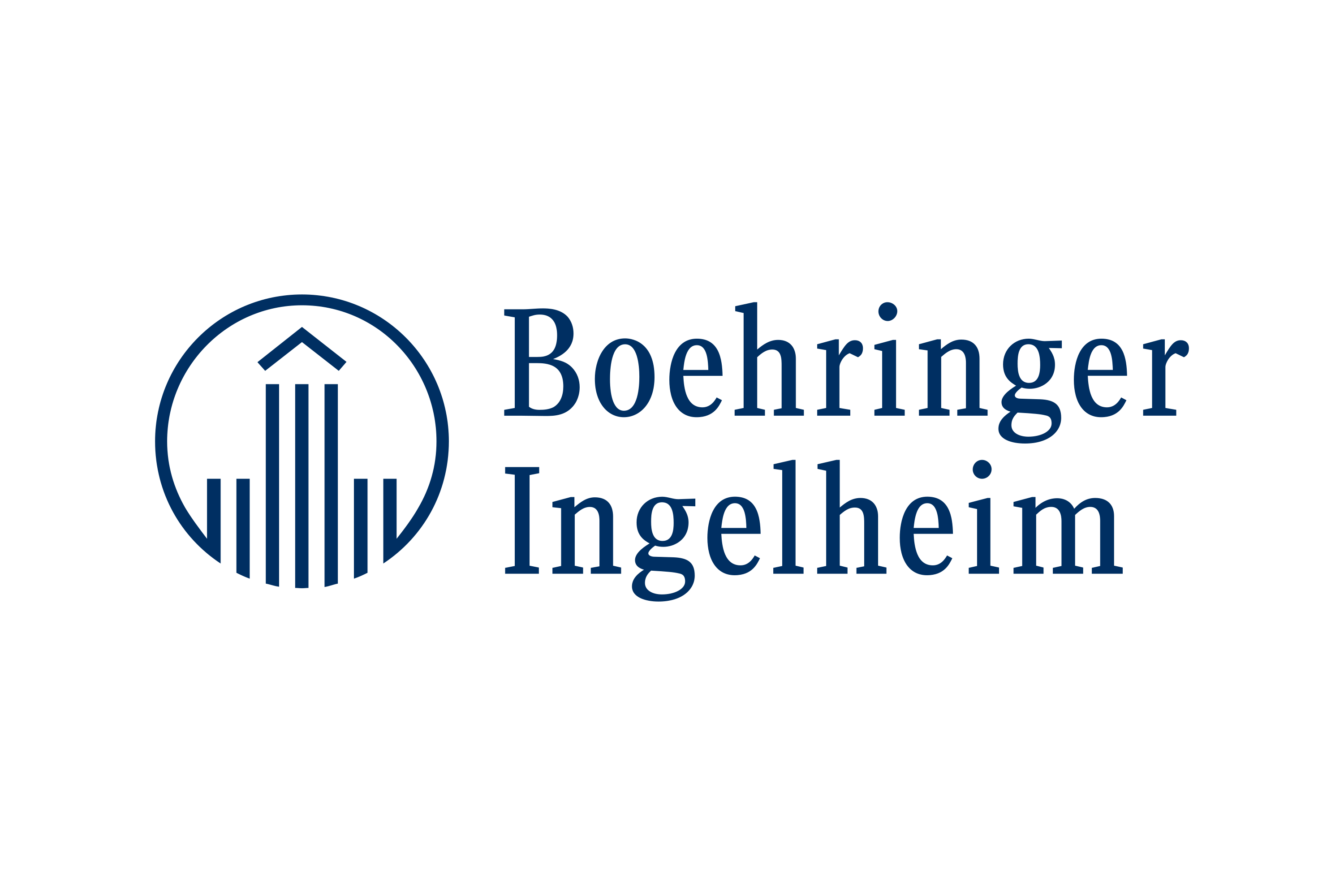 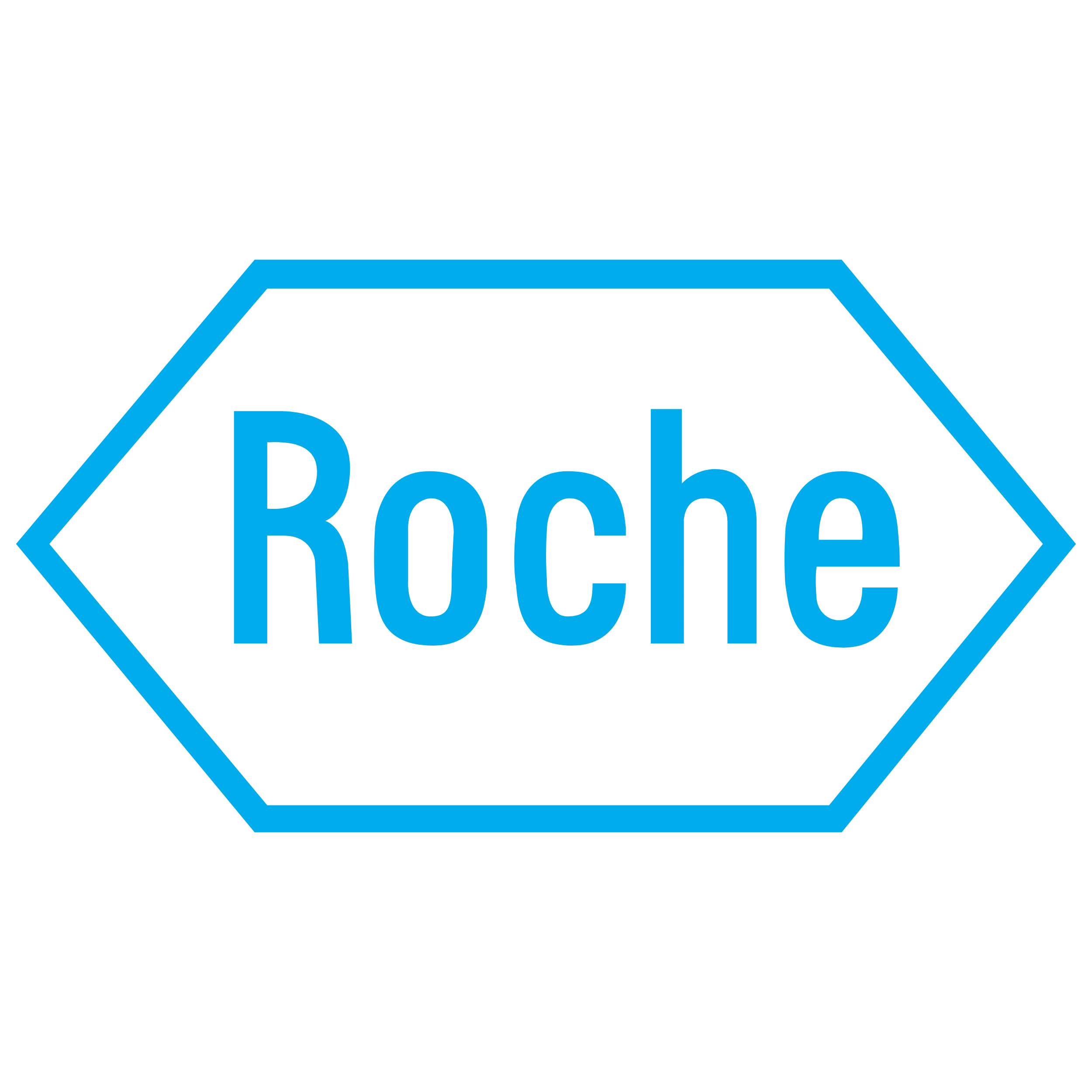 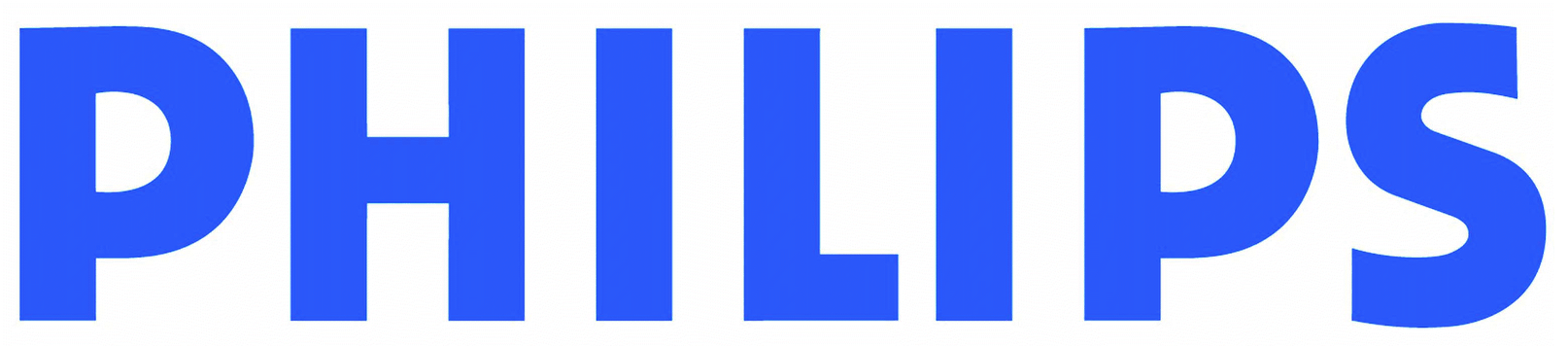 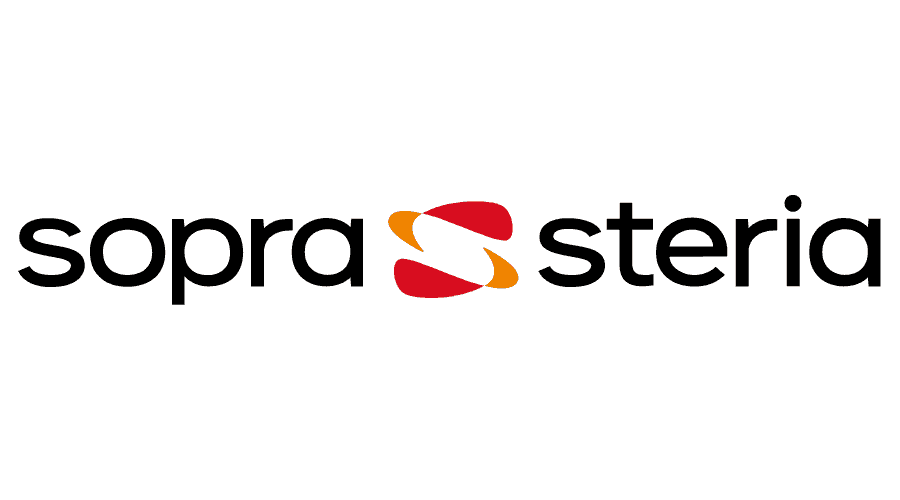 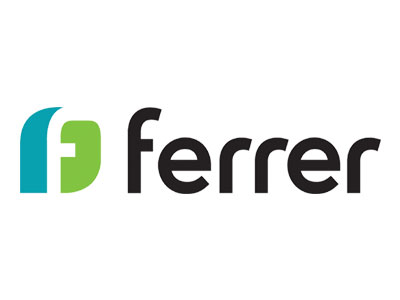 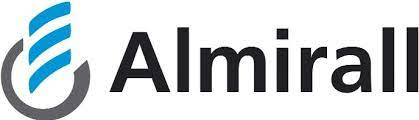